FencesSet in Pittsburgh in the 1950’s
Troy Maxson (53) —husband who works as a trash collector 
Rose Maxson (43) —wife 
Cory Maxson (17ish)—Troy and Rose’s teenage son

Gabriel Maxson (46)—Troy’s brother who received a head injury in WWII and is now somewhat mentally impaired
Lyons Maxson (34)—Troy’s adult son from a previous relationship

Jim Bono (50ish)—Troy’s best friend who works with him as a trash collector
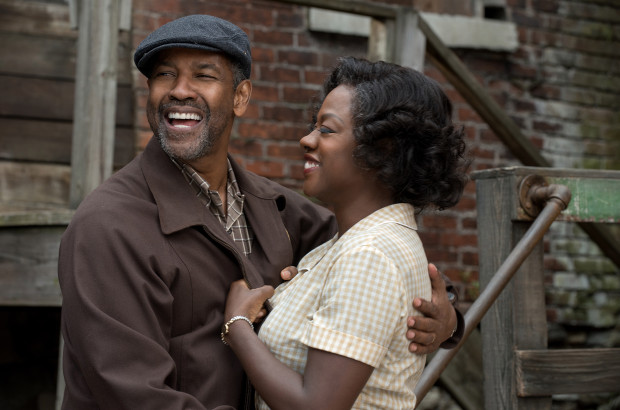 Troy and Rose Maxson
Married
Troy works as a trash 
    collector
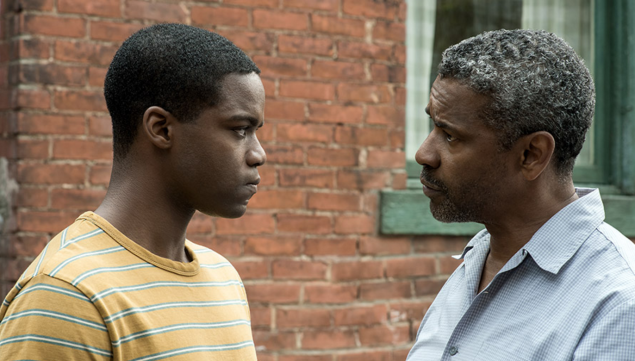 Cory Maxson
Troy and Rose’s 
teenage son
Football player being
scouted by a college
team
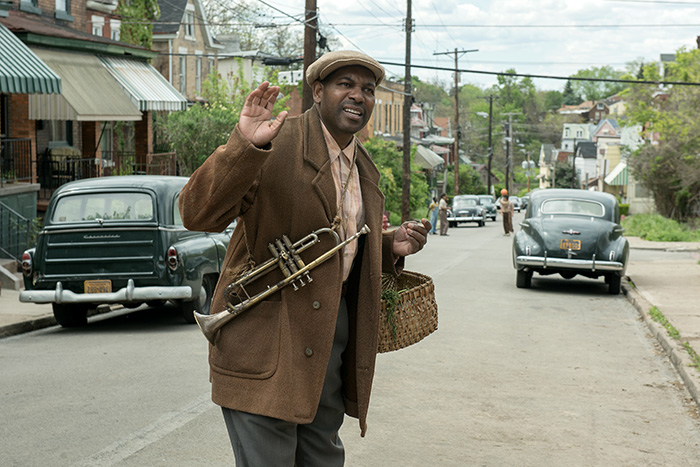 Gabriel Maxson
Troy’s brother
Sustained a head injury
in WWII that left him
mentally impaired.
As a result he behaves
eccentrically, gets in 
minor trouble with the
law, develops religious 
fixations.
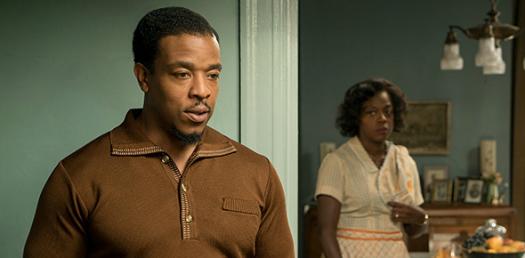 Lyons Maxson
Troy’s adult son from
a previous relationship
Trying to make a career
of being a musician
Angry at his father for
not being around during
his childhood
Comes by on Troy’s 
paydays to borrow money.
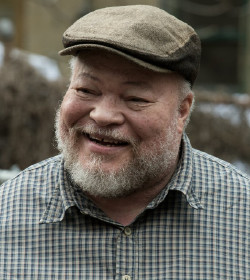 Jim Bono
Troy’s best friend who works
with him as a trash collector.